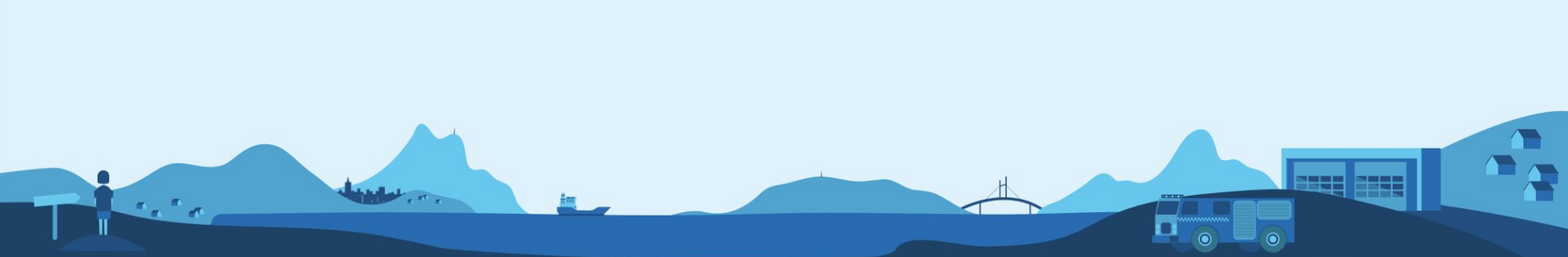 Brannsikkerhet i utleiebolig
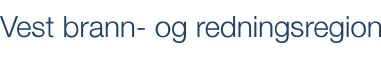 Nasjonal studentundersøkelse (2014)
Én av tre studenter sjekker ikke røykvarsleren
Inntil 10 000 studenter har ikke røykvarsler

To av ti studenter har ikke tilgang til slokkeutstyr
Mange utleiere informerer ikke leietakerne om brannsikkerhet
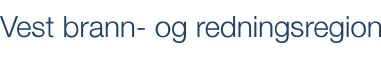 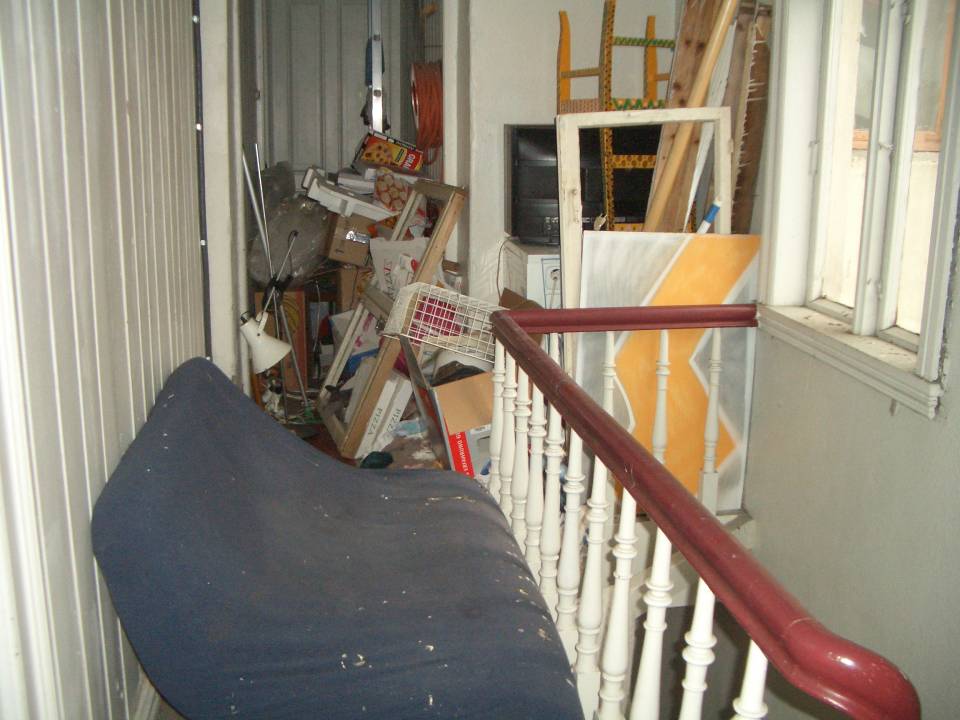 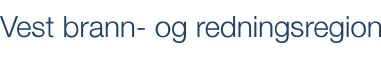 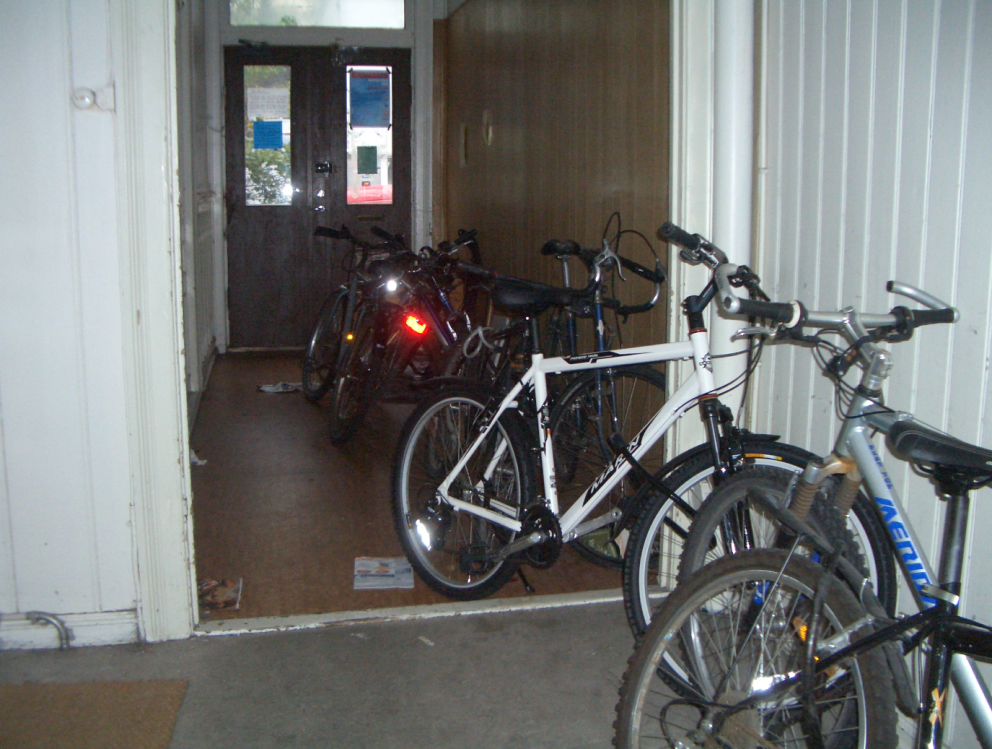 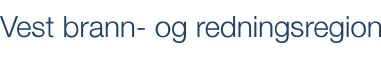 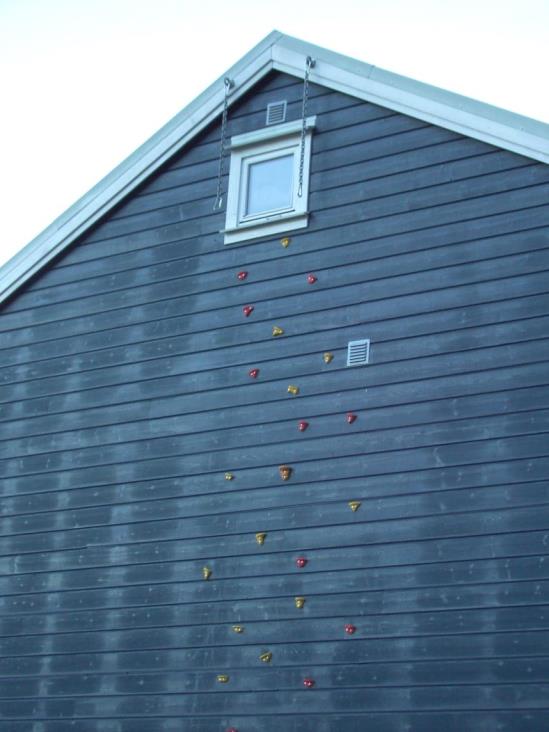 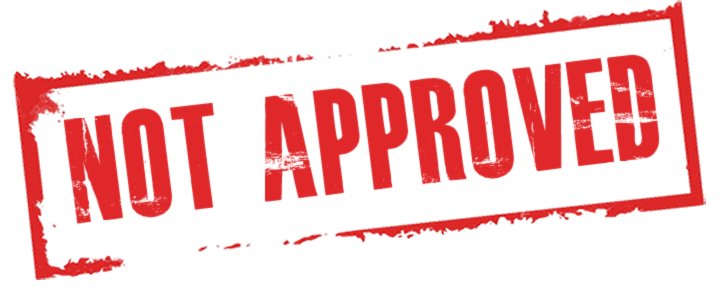 Huseier må sørge for
Godkjente røykvarslere med rett plassering
Brannslokkeutstyr i boligen
Godkjente rømningsveier
Informasjon om brannsikkerhet til leietakere
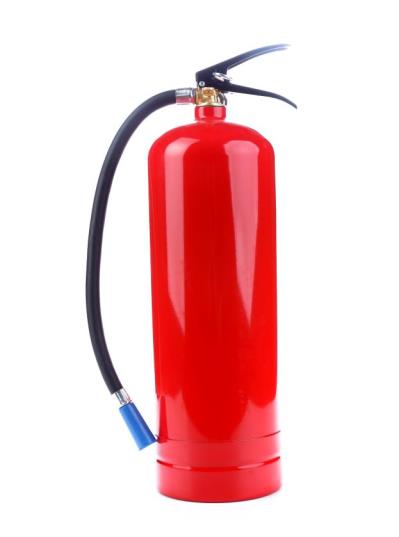 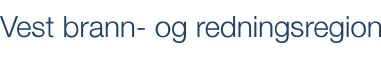 Leietakers ansvar
Bytte batteri i røykvarsleren og teste den jevnlig
Vite hvor slokkeutstyret er og hvordan du bruker det
Holde rømningsveiene  ryddige
Være forsiktig og ikke sette eget og andres liv eller eiendom i fare
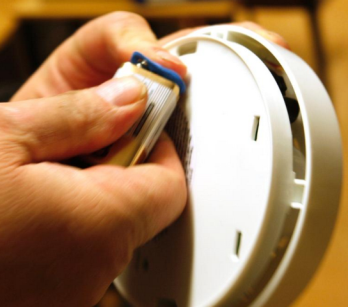 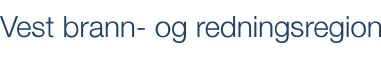 Her starter halvparten av alle boligbranner
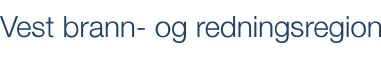 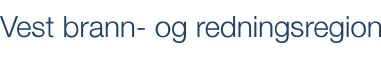 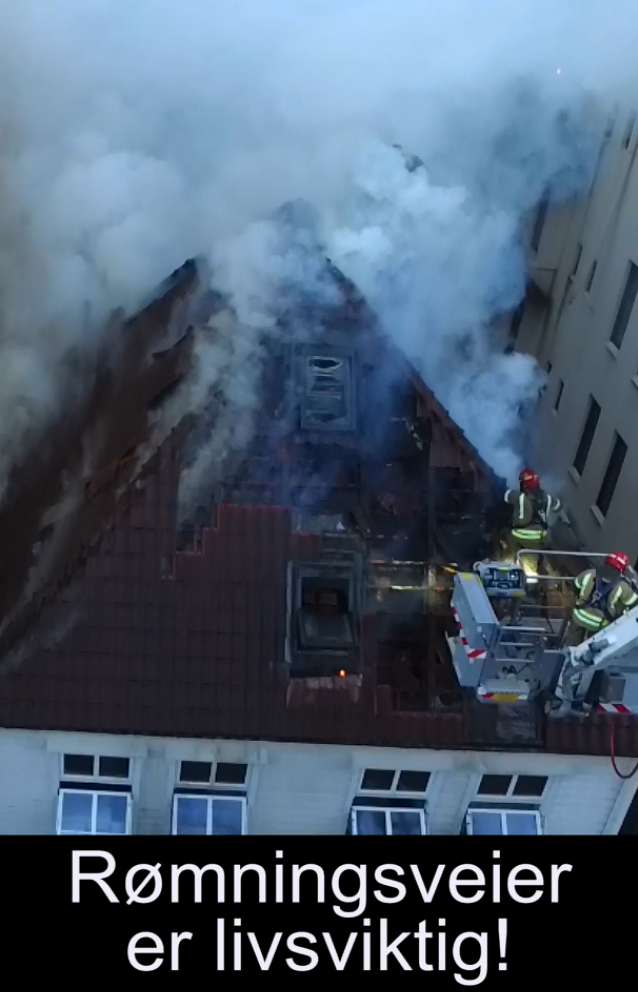 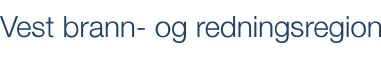 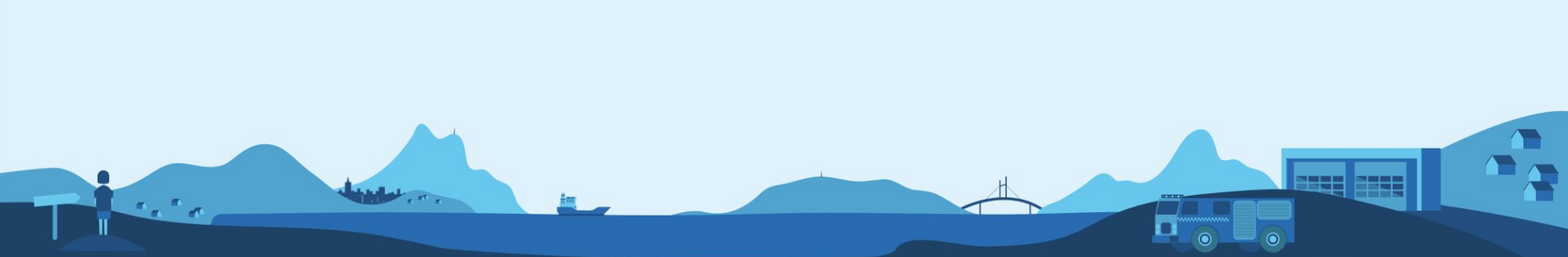 Flere tips på nettsiden
www.vestbrannregion.no
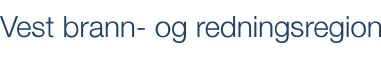